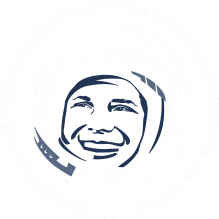 РЕЗУЛЬТАТЫ СОЦИОЛОГИЧЕСКОГО ОПРОСА
 РОДИТЕЛЕЙ (ЗАКОННЫХ ПРЕДСТАВИТЕЛЕЙ) 
ОБУЧАЮЩИХСЯ ДЕТСКОЙ ФОЛЬКЛОРНОЙ ШКОЛЫ 
«КАЛИНУШКА»
С ЦЕЛЬЮ ИЗУЧЕНИЯ КАЧЕСТВА ПРЕДОСТАВЛЕНИЯ
ОБРАЗОВАТЕЛЬНЫХ УСЛУГ И ОРГАНИЗАЦИИ 
ДЕТСКОГО ОБЪЕДИНЕНИЯ
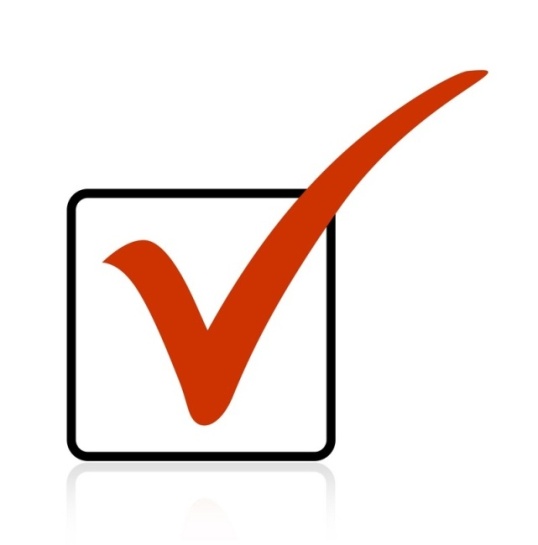 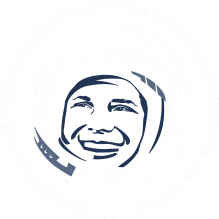 Всего в социологическом 
опросе  в декабре 2020 года
приняло участие –
187 родителей 
обучающихся детской фольклорной школы «Калинушка».

Возраст респондентов:
до 30 лет – 15%; 
от 31 до 50 лет - 82%;
старше 50 лет – 3%.
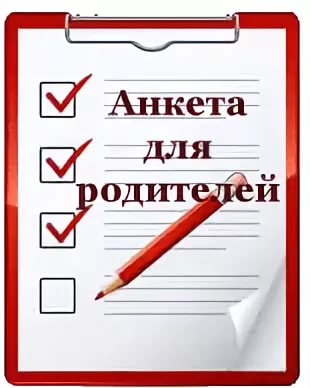 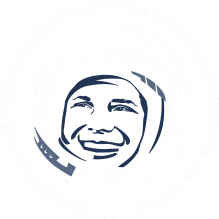 СВОДНАЯ ИНФОРМАЦИЯ ПО РЕЗУЛЬТАТАМ АНКЕТИРОВАНИЯ:
1. По каким причинам Вы выбрали детскую фольклорную школу «Калинушка» для  Вашего ребёнка?
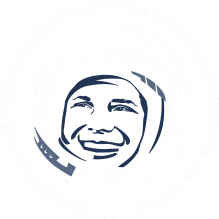 2. Устраивает ли Вас качество получаемого образования и организация учебного процесса детском объединении?
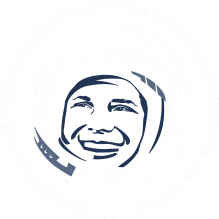 3. Налажен ли у Вас контакт с педагогами школы?
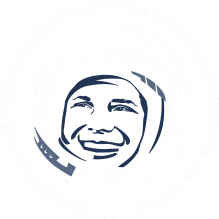 4. Участвуете ли Вы в жизни детской фольклорной школы «Калинушка» (массовые мероприятия, соревнования, конкурсы и т.д.)?
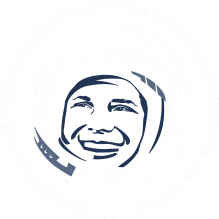 5. Из каких источников Вы чаще всего получаете информацию о работе детского объединения?
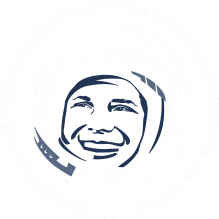 6. Удовлетворены ли Вы состоянием материально-технической базой помещений, в которых проводятся занятия?
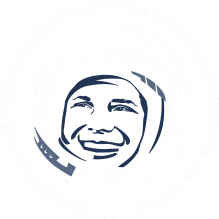 7. Удовлетворены ли Вы успехами Вашего ребенка в результате занятий в детском объединении?
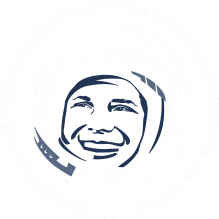 8. Удовлетворены ли Вы взаимоотношениями среди детей в группе?
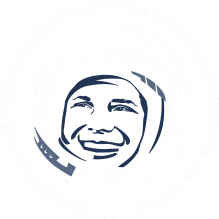 9. В чем Вы видите смысл дополнительного образования?
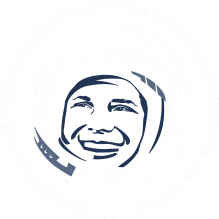 СПАСИБО
 ЗА ВНИМАНИЕ!